IPID’S BUDGET HEARING 
FOR VOTE 24

2022/2023 FINANCIAL YEAR
Independent Police Investigative Directorate (IPID)
Date: 22 April 2022
Time: 08:00 – 14:00
Venue: Virtual Meeting
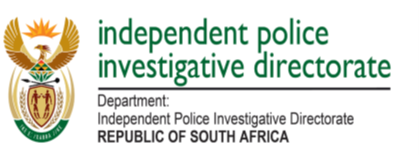 INDEX
Executive Director’s Overview			3-6
IPID’s 2022 MTEF Budget				7-12
Adjustments to Strategic Plan 2020-2025		13-16
APP 2022-2023 					17-30
Conclusion 					31
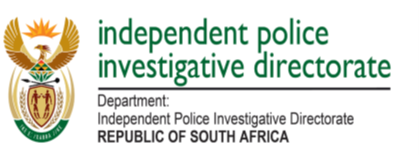 2
1. EXECUTIVE DIRECTOR’S OVERVIEW
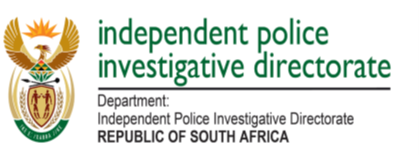 3
1. EXECUTIVE DIRECTOR’S OVERVIEW
Introduction

The purpose of the presentation is to brief Portfolio Committee on Police on IPID’s Budget for 2022 MTEF, adjustments to the Strategic Plan 2020-2025 and the Annual Performance Plan for 2022/2023 financial year.
There are no additional resources for the 2022 MTEF; therefore the department’s priority areas will continue to be funded through internal budget reprioritisation. 
Compensation of employees remains the Department’s largest spending area, accounting for 67.1 per cent (R968.7 million). 
The Department was able to identify and reprioritise over R100 million in the previous MTEF period from its limited allocation for the implementation of Section 23 of the IPID Act as directed by Court.  
Investigations of 4 121 cases was completed in the 2021/2022 financial year, with 53% (2116) being backlog cases.
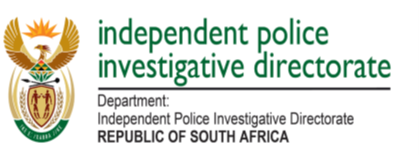 4
1. EXECUTIVE DIRECTOR’S OVERVIEW (cont..)
Key Priorities for the 2022/23 financial year

Amendment of IPID Act still in progress driven by the Civilian Secretariat for Police Service.
Strengthen investigative capacity and improve the quality of investigations.
Implementation of IPID Protection Policy to mitigate possible threats against investigators.
Development of framework for case screening and prioritisation of cases.
Finalise the development and signing of MoU with the Military Ombuds and the Department of Justice and Constitutional Development.
Continuous reprioritisation of personnel for optimal utilisation of limited resources.
Appointment of contract workers to assist the department with contingency liability.
Source a new Case Management System.
Finalisation of key ICT projects:
Network upgrades for SITA data line; 
Network upgrade for Telkom links; and
Computer upgrades; 193 computers were procured in 2021/2022 financial year
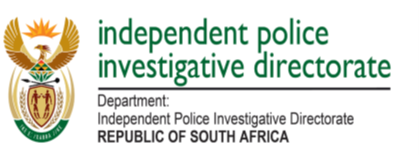 5
1. EXECUTIVE DIRECTOR’S OVERVIEW (cont..)
Empowerment of youth through learnership and internship programmes.
Empowerment of women though procurement of goods and services from women owned enterprises.
Increase representation of persons living with disability in the department.
Continue to strengthen internal control systems to ensure compliance with applicable legislation.
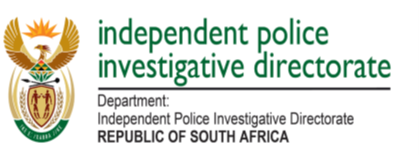 6
2. IPID 2022 MTEF BUDGET
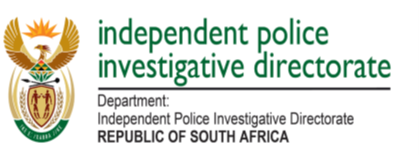 7
2.1 2022 MTEF BUDGET ALLOCATION PER PROGRAMME & ECONOMIC CLASSIFICATIONS
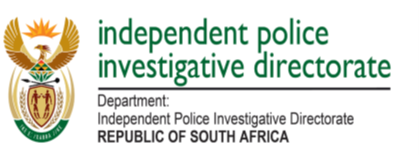 8
2.2 BUDGET ALLOCATION PER PROGRAMME  - COMPARISON
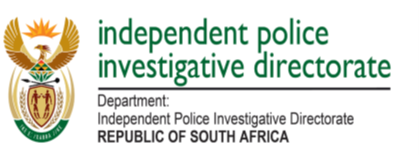 9
2.3 BUDGET ALLOCATION PER PROGRAMME  - COMPARISON (DIAGRAM)
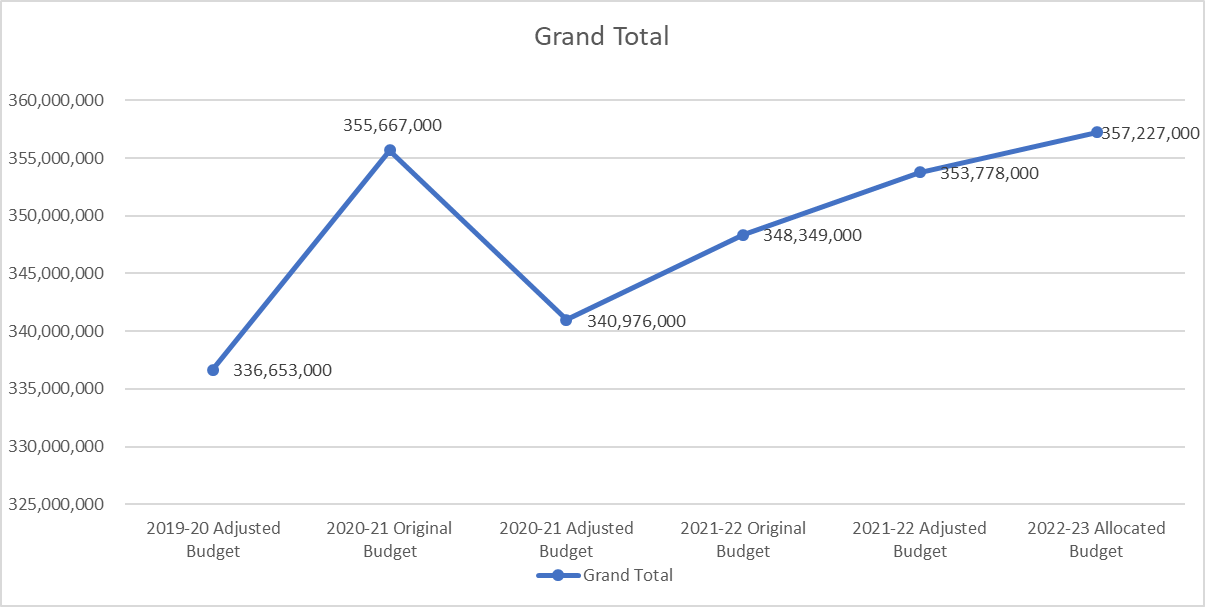 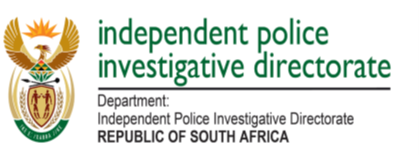 10
2.4 PROVINCIAL BUDGET ALLOCATION 
Allocation criteria:
Size of the Province, Case intake , Number of Investigators and Distance travelled.
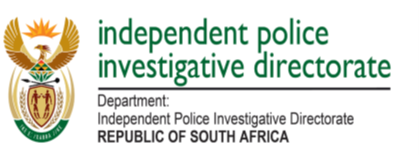 11
2.5 MTEF EXPENDITURE OVERVIEW
Over the medium term, the directorate will focus on improving the quality of its investigations, increase access to its services and continue to renew ICT infrastructure through: 
Recruitment of investigation quality assurers at a total cost of R3.4 million over the medium term in order to improve the quality of case dockets that are referred to NPA.
Partnering with provincial departments of community safety in Gauteng, KwaZulu-Natal, Western Cape and Northern Cape to establish regional and district offices. These partnerships will mainly involve sharing office space, data and information; collaborating on investigations; and monitoring police performance.
Implementation of ICT infrastructure plan in phases over the MTEF period to improve amongst others the security and minimize risk on infiltration by unwanted agents onto our ICT systems.
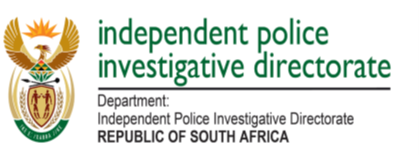 12
3. ADJUSTMENTS TO THE STRATEGIC PLAN 2020-2025
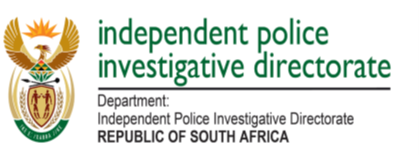 13
3. ADJUSTMENTS TO STRATEGIC PLAN 2020-2025
The Strategic Plan has four (04) outcomes with eight (08) outcome indicators.
No new indicators were introduced or discontinued.
There are adjustments to targets for three (03) outcome indicators under Programme 2.
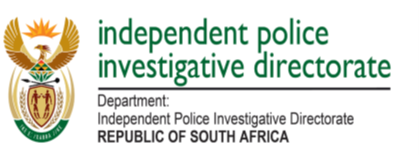 14
3. ADJUSTMENT TO STRATEGIC PLAN 2020-2025 (cont…)
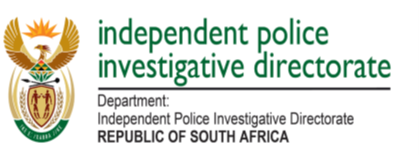 15
3. ADJUSTMENT TO STRATEGIC PLAN 2020-2025 (cont..)
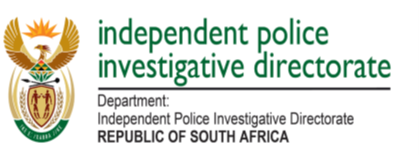 16
4. ANNUAL PERFORMANCE PLAN 2022-2023
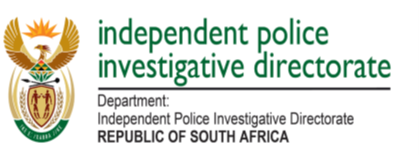 17
4.1 Programme 1: Administration
Programme 1 has a total of nine (09) output indicators.
Two indicators were discontinued:
Percentage compliance of SMS financial interests submitted through e-disclosure within stipulated timeframe per year
Percentage implementation of Gender Based Violence & Femicide strategy
Four (04) new indicators were introduced in line with the Gender Responsive Planning, Budgeting, Monitoring, Evaluation and Auditing Framework. 
Percentage representation of youth in the department per year
Percentage representation of women at senior management service (SMS) per year
Percentage representation of persons living with disabilities in the department per year
Percentage procurement of goods and services from women-owned enterprises per year
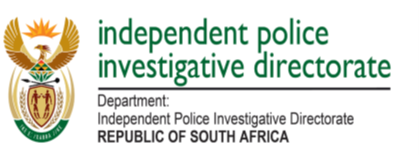 18
4.1 Programme 1: Administration (cont)
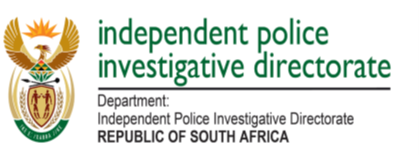 19
4.1 Programme 1: Administration (cont…)
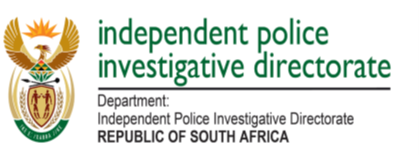 20
4.2 Programme 2: Investigation & Information Management
Programme 2 has a total of 13 output indicators. 
There are no indicators that were introduced or discontinued.
Key interventions were identified aimed at improving efficiency, effectiveness and quality of investigations prior to the review of indicators for the core programme:

Implementation of the District Development Model Strategy;
Framework for screening and prioritisation of cases;
MoU with Department of Justice and Constitutional Development on training of investigators;
Quality Assurance Framework  
Appointment of nine (9) Investigation Quality Assurers;
Analysis of cases the National Prosecuting Authority (NPA) declined to prosecute and withdrawn cases; and
New Case Management System
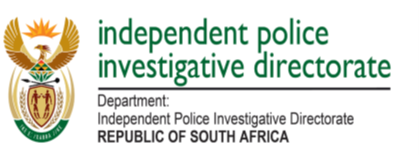 21
4.2 Programme 2: Investigation & Information Management (cont..)
MTEF targets were adjusted for six (06) output indicators taking into account delays in obtaining technical reports, current workload and capacity:
Number of investigations of death in police custody that are decision ready;
Number of investigations of rape by a police officer that are decision ready;
Number of investigations of rape while in police custody that are decision ready;
Number of investigations of other criminal and misconduct matters referred in section 28.1(h) that are decision ready;
Number of investigations of offences referred in section 33 that are decision ready; and
Number of investigations of approved systemic corruption investigations that are decision ready.
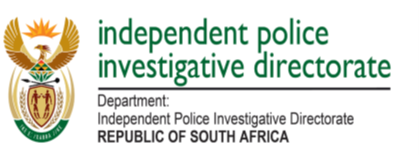 22
4.2 Programme 2: Investigation & Information Management (cont..)
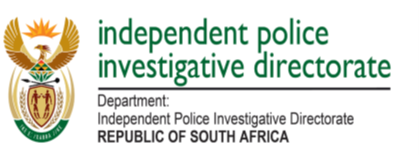 23
4.2 Programme 2: Investigation & Information Management (cont…)
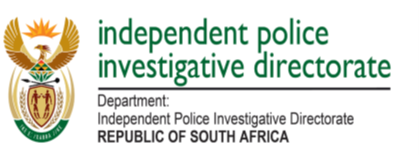 24
4.2 Programme 2: Investigation & Information Management (cont…)
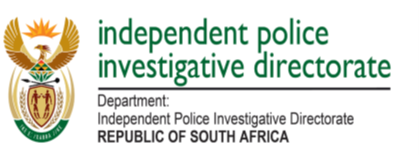 25
4.3 Programme 3: Legal and Investigation Advisory Services
Programme 3 has a total of four (04) output indicators contributing to the attainment of outcomes in the Strategic Plan. 
There were no changes to the indicators and MTEF targets.
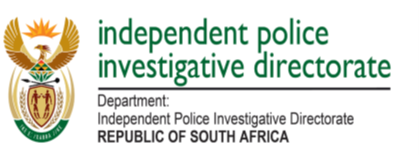 26
4.3 Programme 3: Legal and Investigation Advisory Services (cont…)
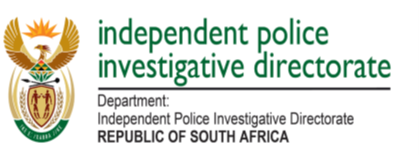 27
4.4 Programme 4: Compliance Monitoring & Stakeholder Management
Programme 4 has a total of eight (08) output indicators contributing to attainment of outcomes in the Strategic Plan. 

Changes to the output indicators: 
Number of station lecture awareness trainings conducted per year is now a standalone indicator
Number of docket inspections conducted per year will be monitored at an operational level
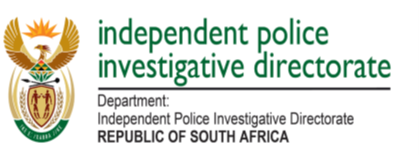 28
4.4 Programme 4: Compliance Monitoring & Stakeholder Management (cont..)
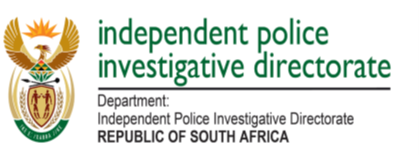 29
4.4 Programme 4: Compliance Monitoring & Stakeholder Management (cont..)
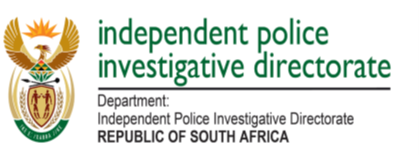 30
5. Conclusion
Continue to provide Civilian Secretariat for Police Service the required support on the IPID Bill process.
Funding of key activities for the core programme and ICT projects will be prioritised to ensure optimal service delivery
Signing of MoUs with Military Ombuds and Department of Justice & Constitutional Development. 
Continue to engage with department of community safety in other provinces to identify additional office space
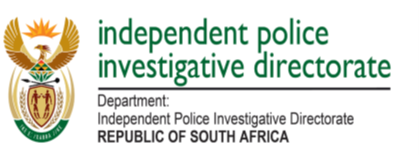 31
Thank you
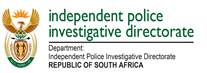